Integracja
- dobre rozwiązanie.
Kalendarium Integracji
Wszystko zaczęło się… 12 lat temu
Współpraca ze Stowarzyszeniem Rodzin na Rzecz Osób z Niedosłuchem.
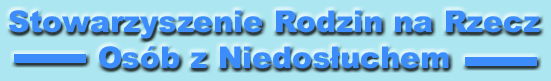 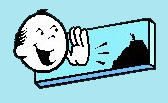 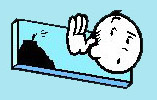 „Każdy ma prawo do szczęścia i swego miejsca w społeczeństwie.”
- Maria Grzegorzewska -
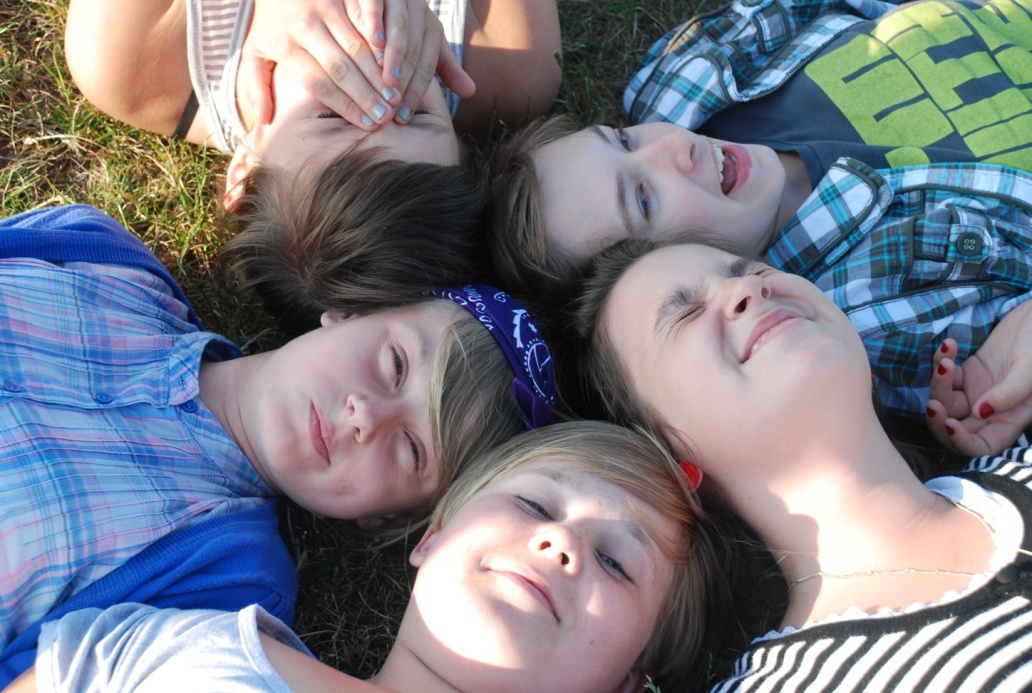 Dni     Integracji
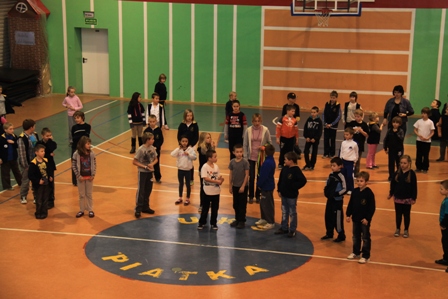 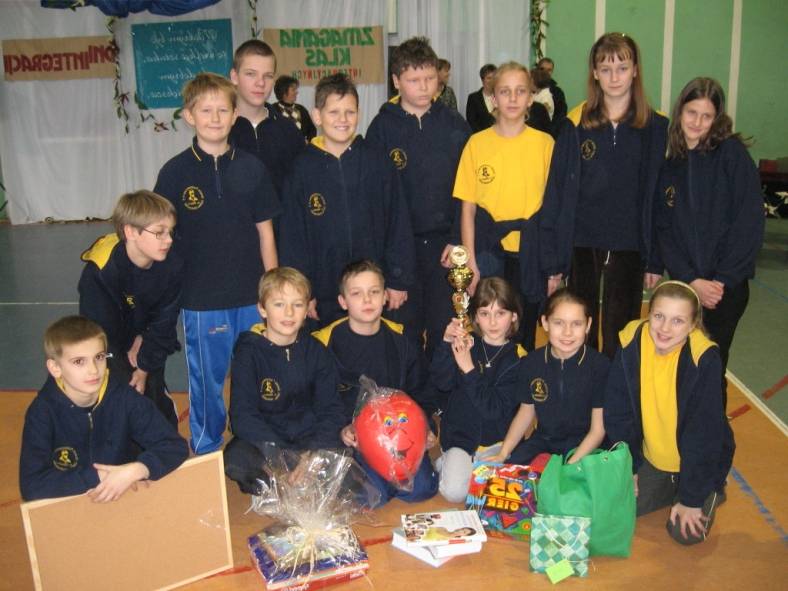 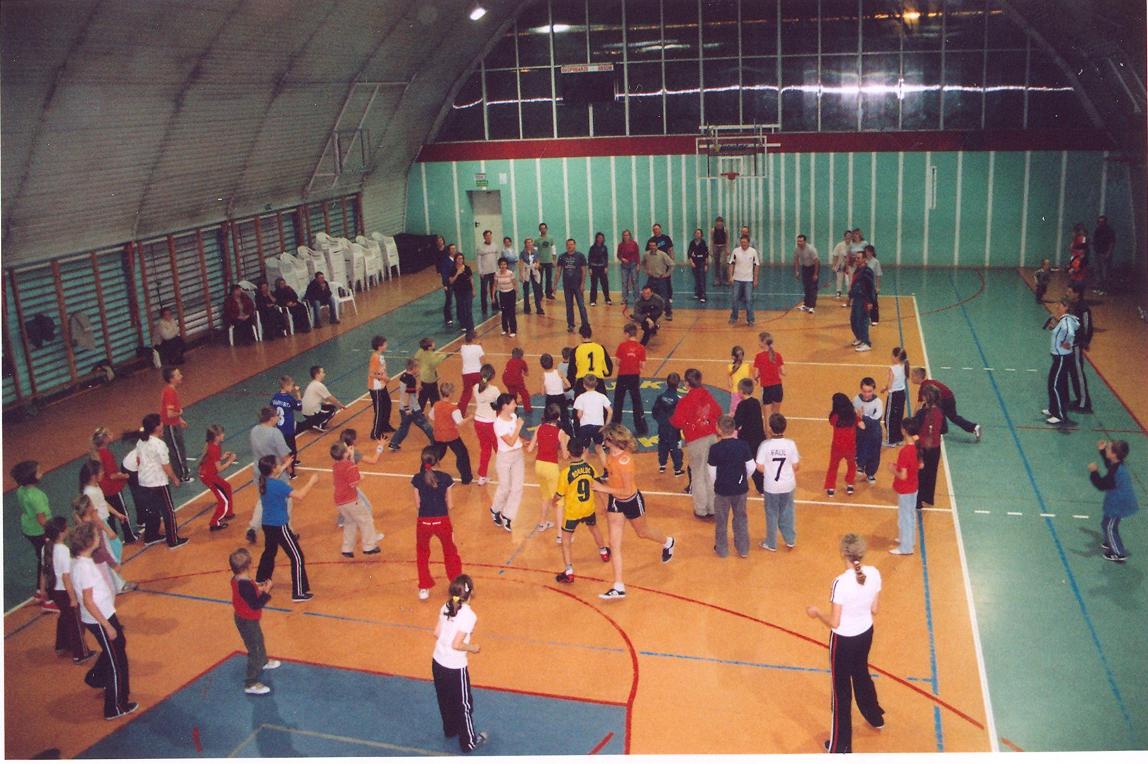 Zmagania Klas  Integracyjnych
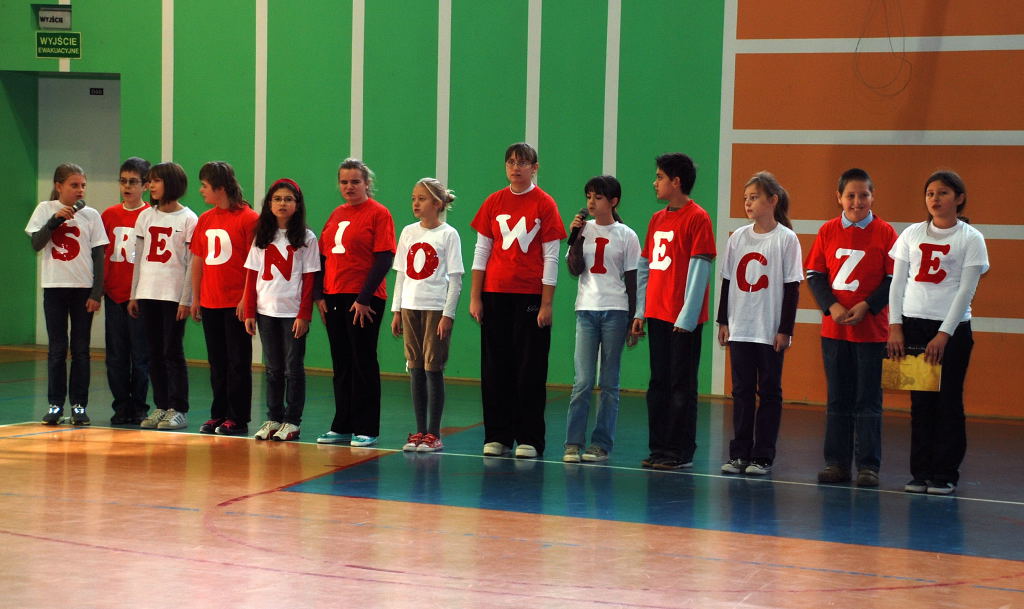 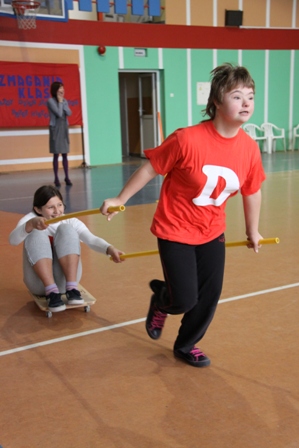 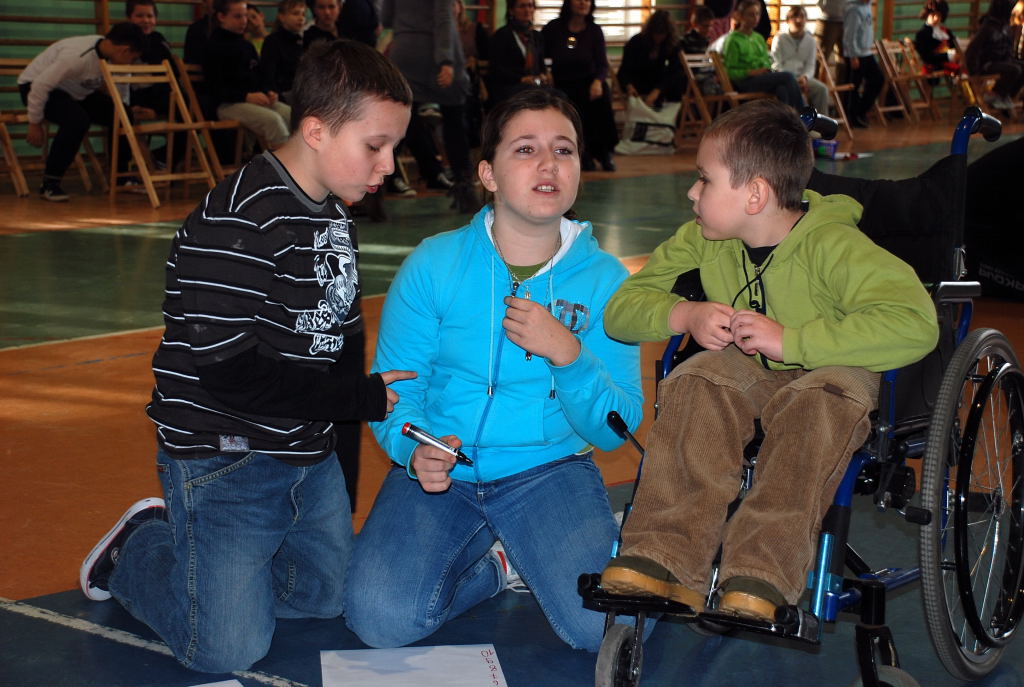 Współpraca z Innymi Szkołami z Oddziałami Integracyjnymi
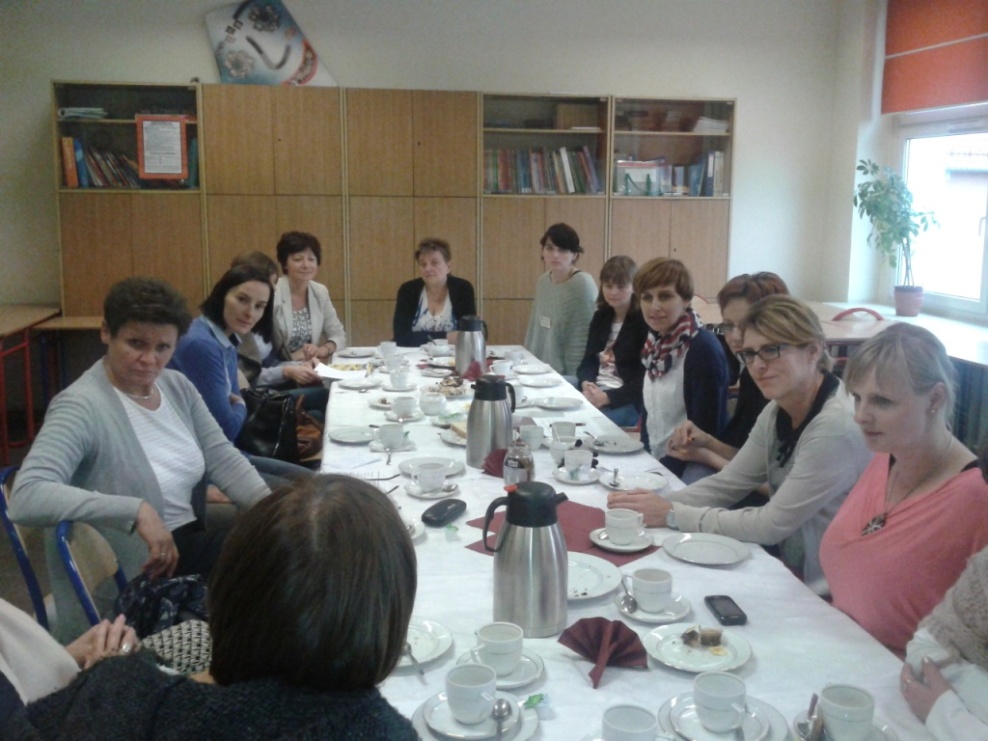 Zajęcia na Basenie
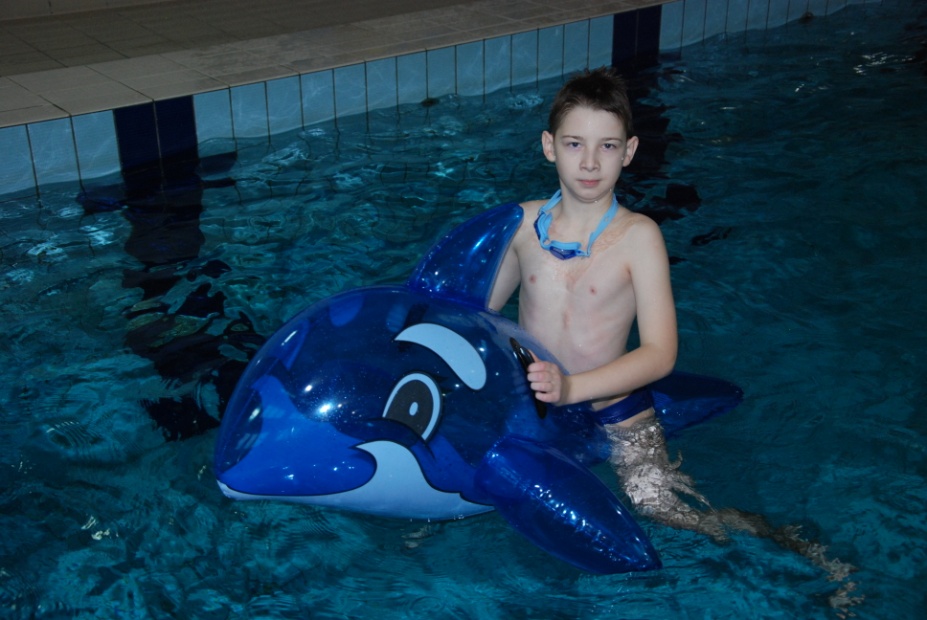 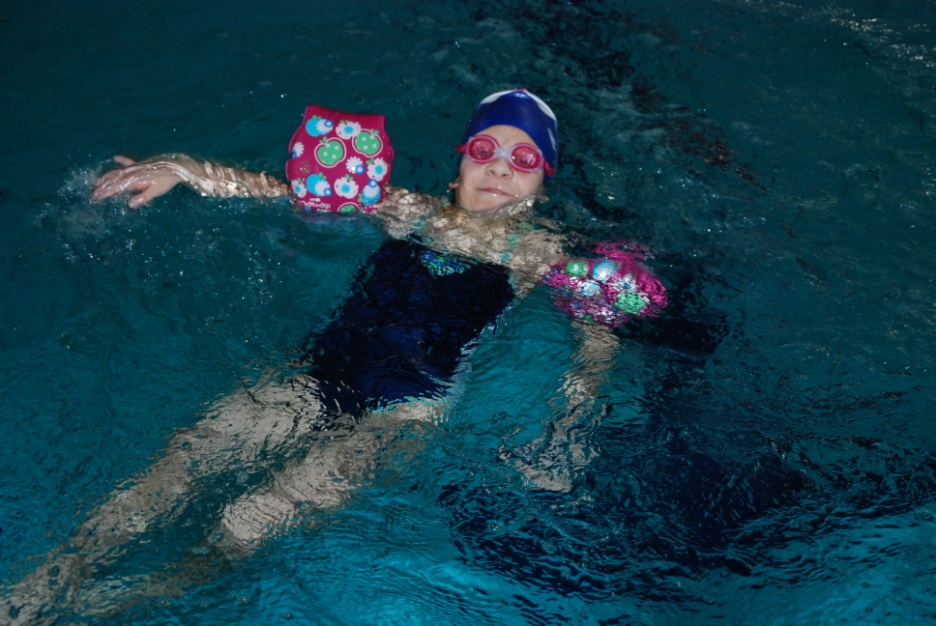 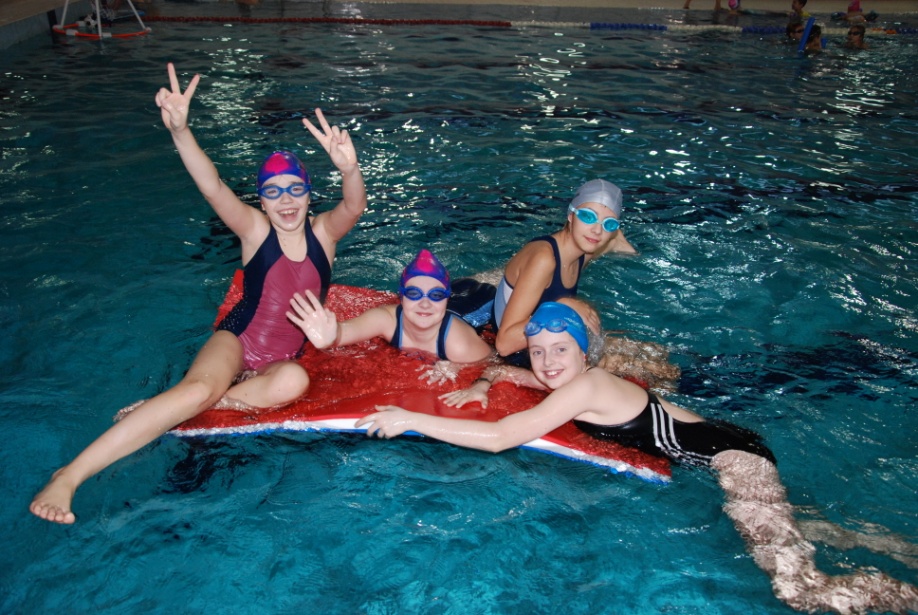 Wycieczki i Zielone Szkoły
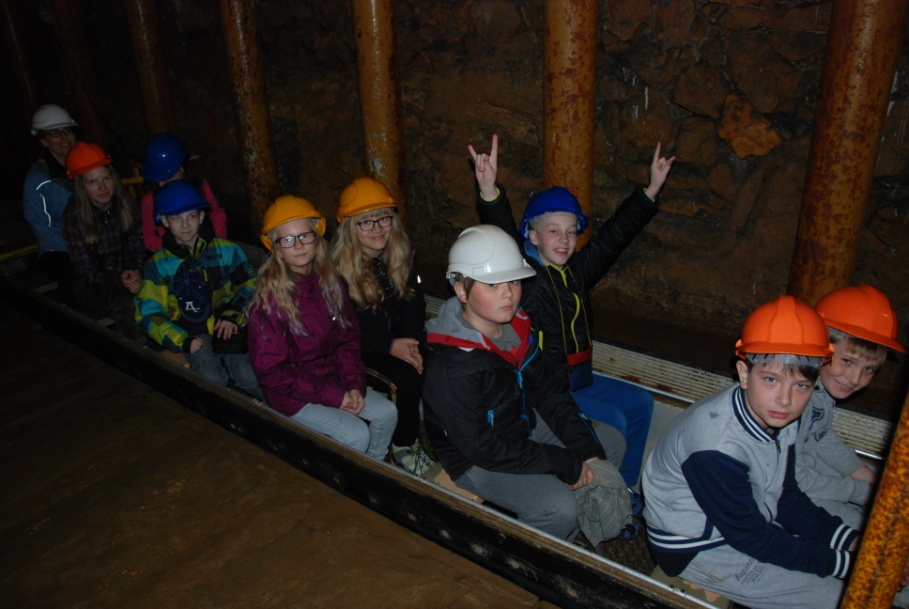 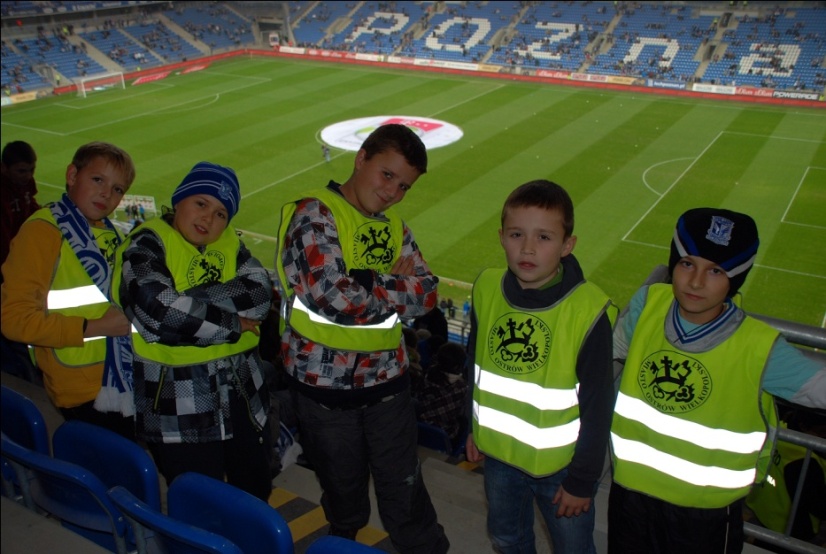 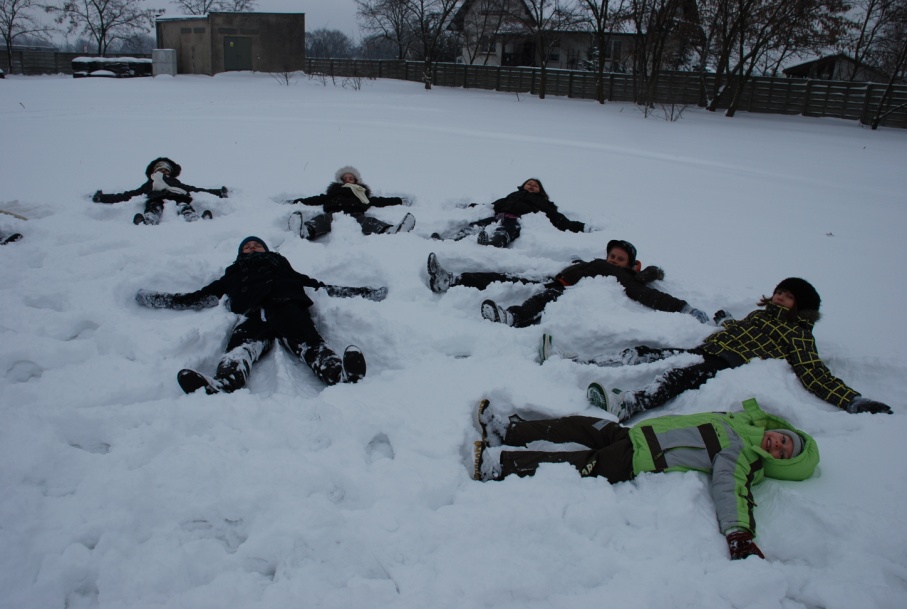 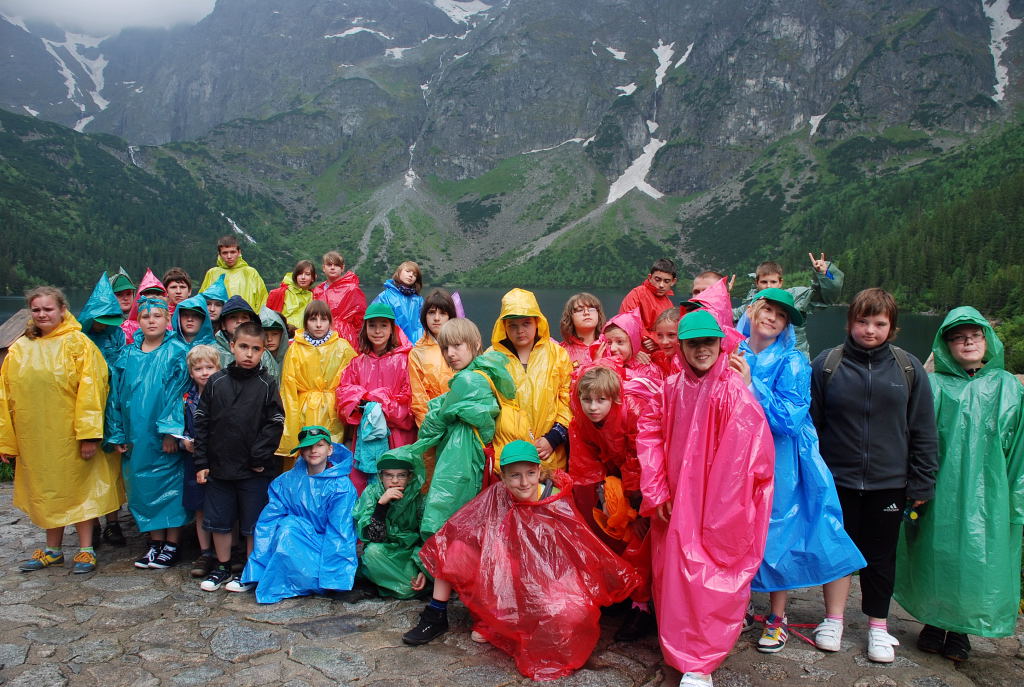 Udział w Akcjach
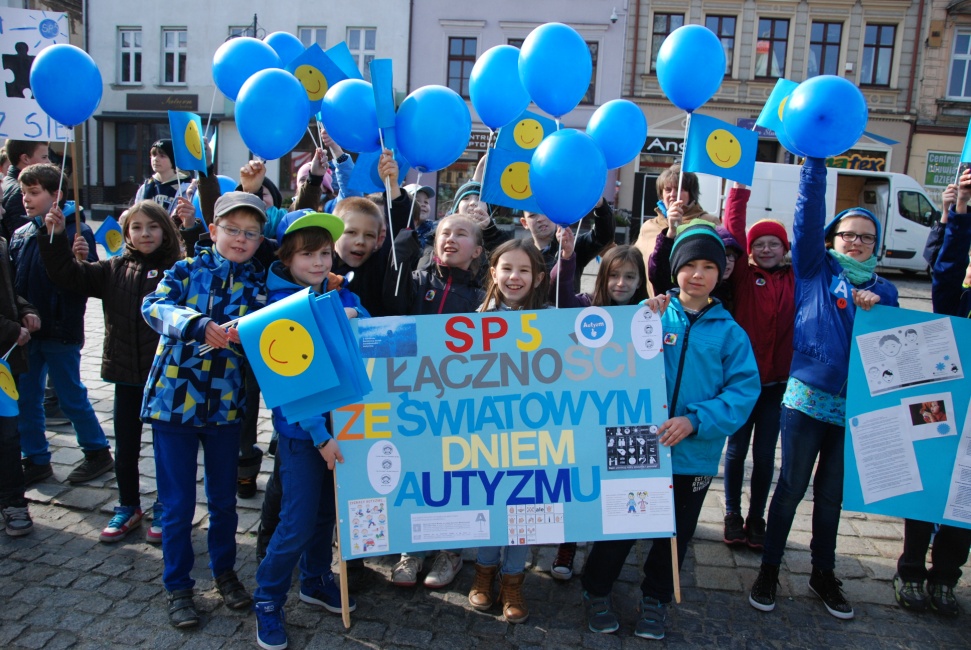 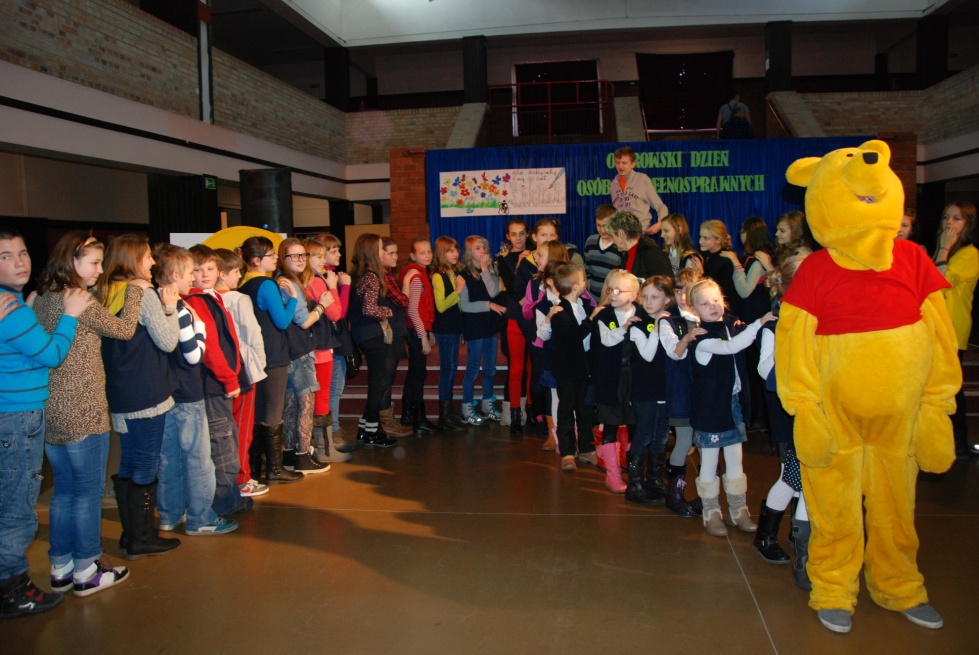 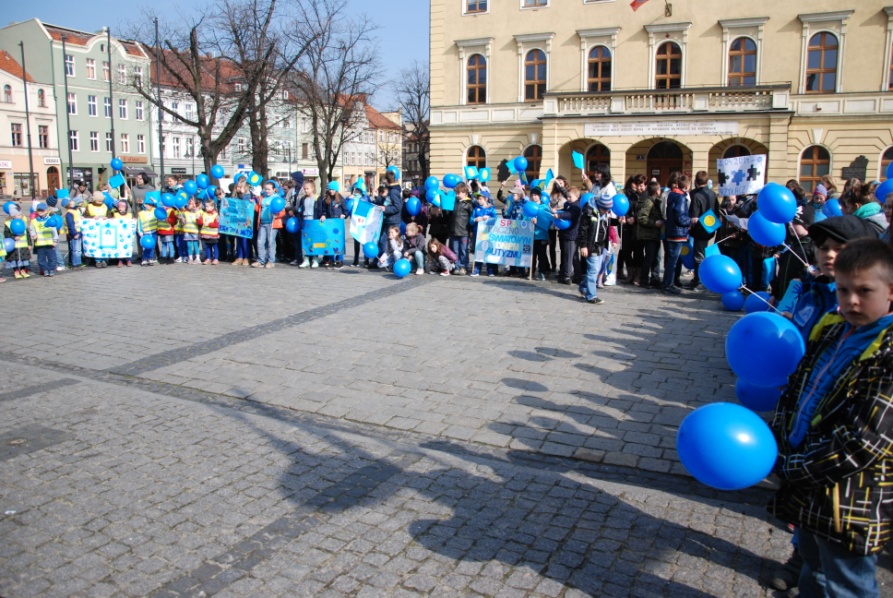 Noce w Szkole
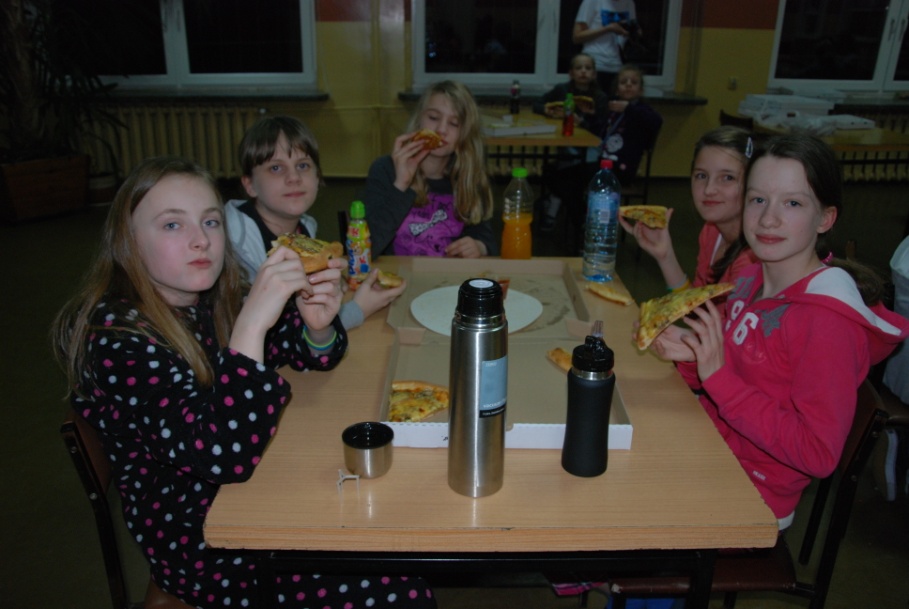 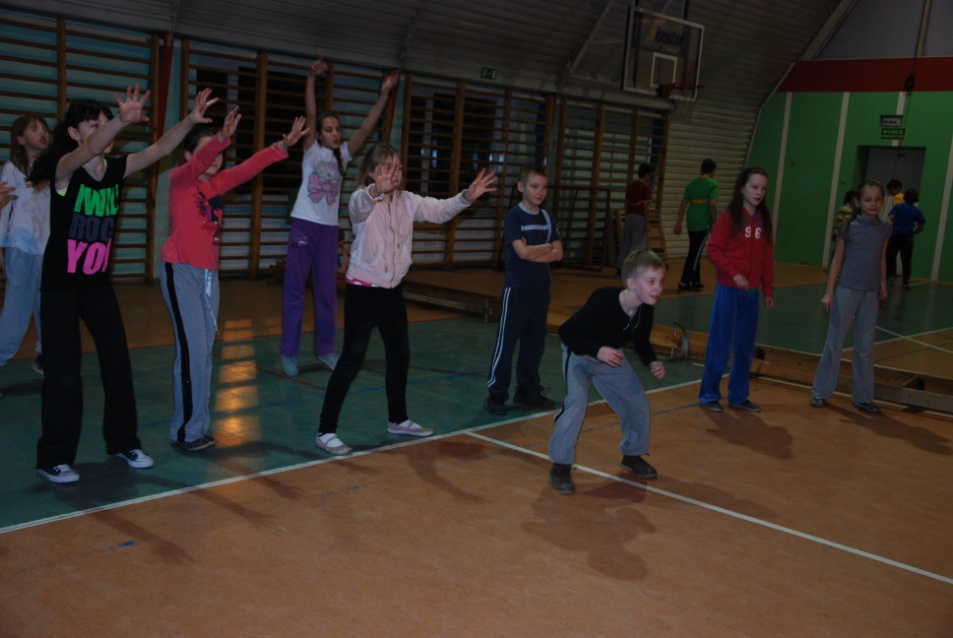 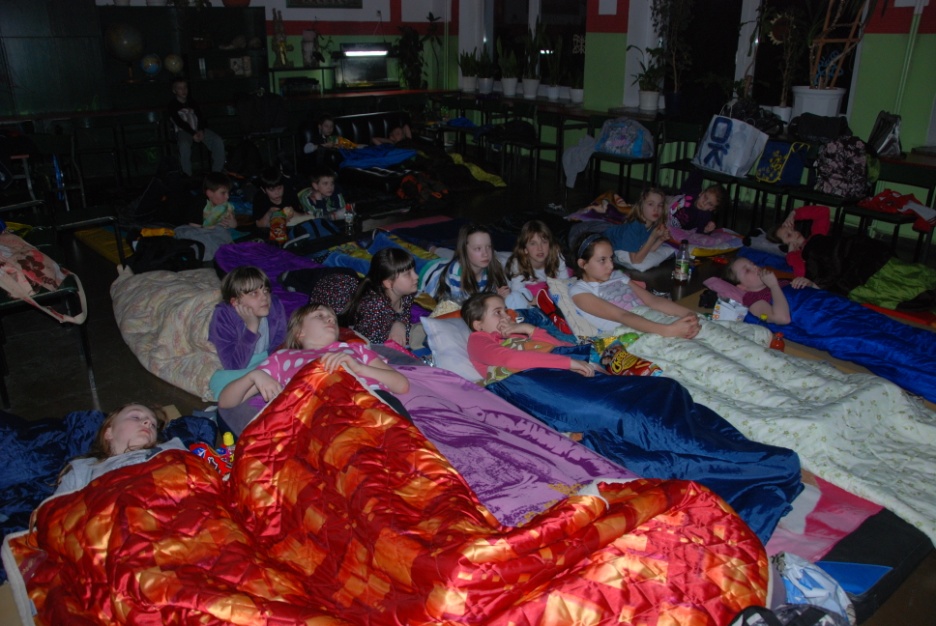 Klub Małego Turysty
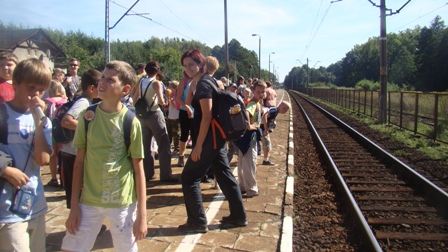 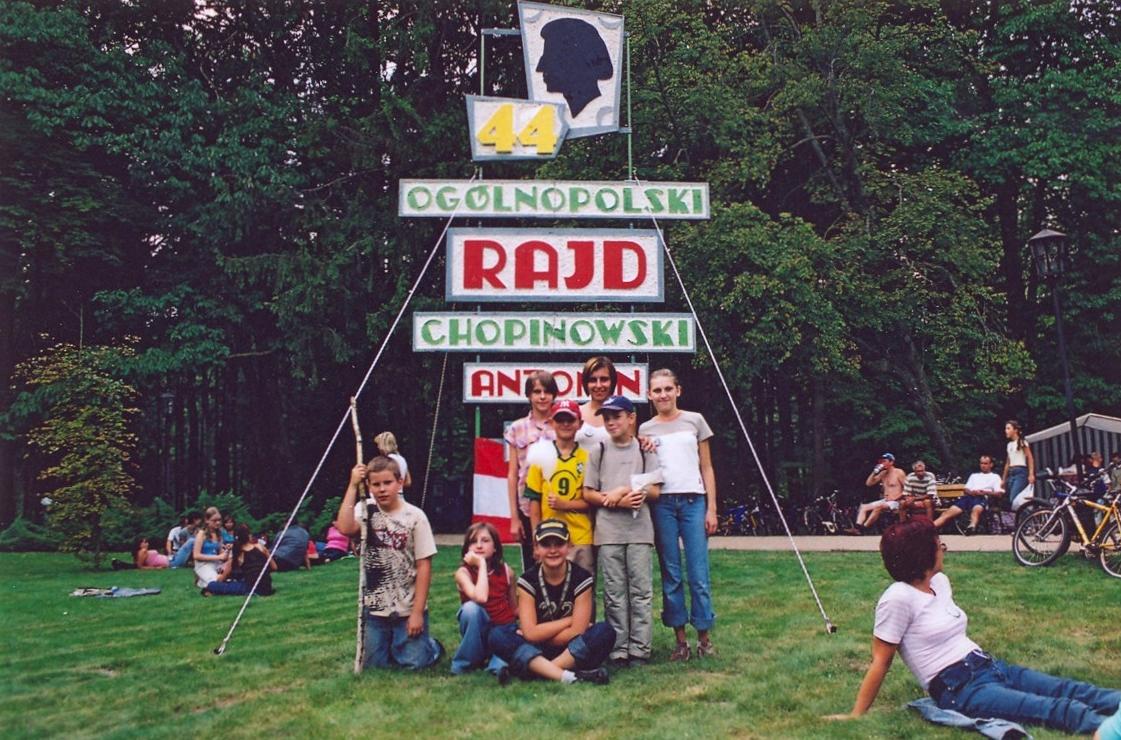 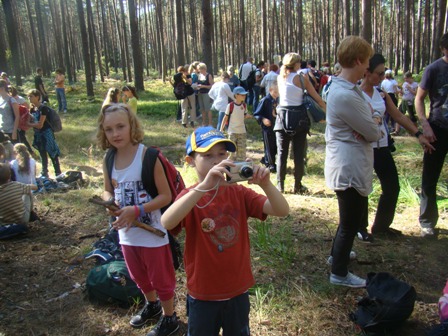 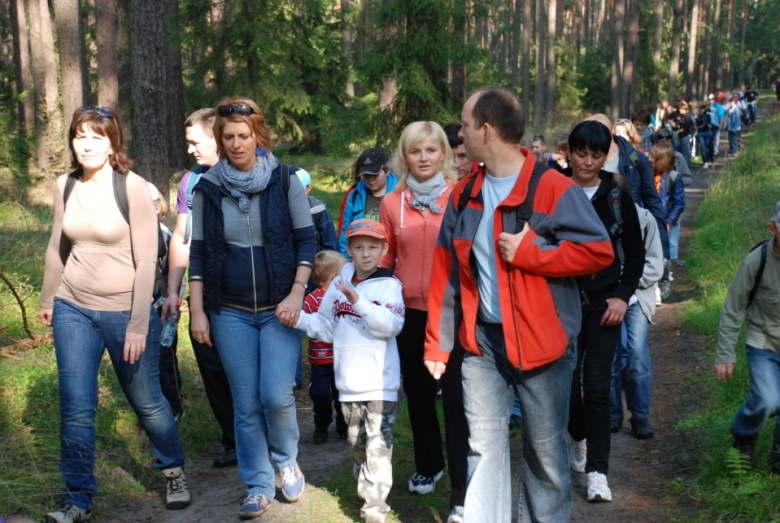 Rajd Integracyjny
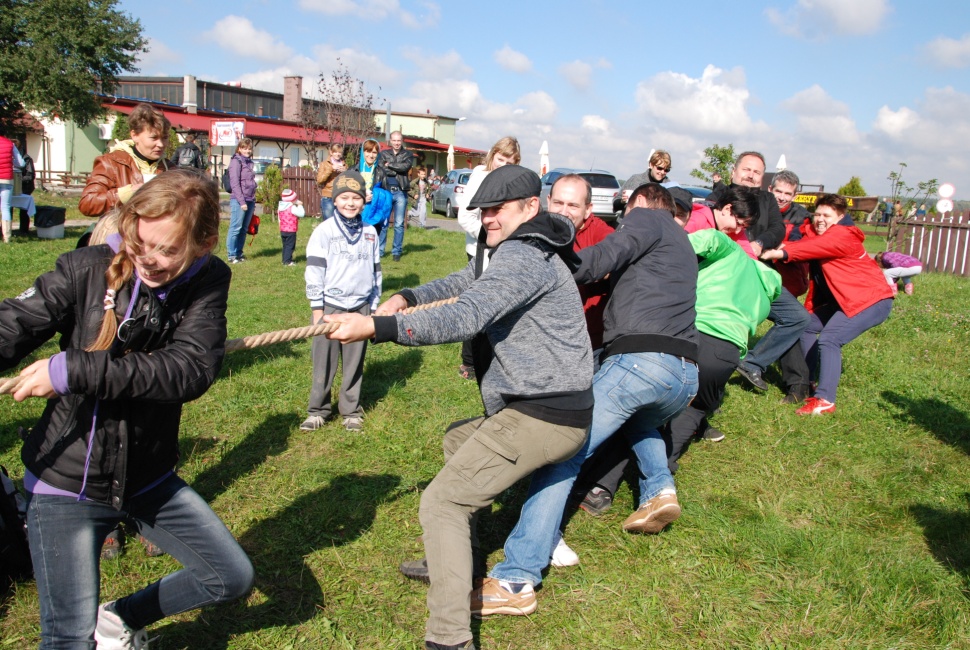 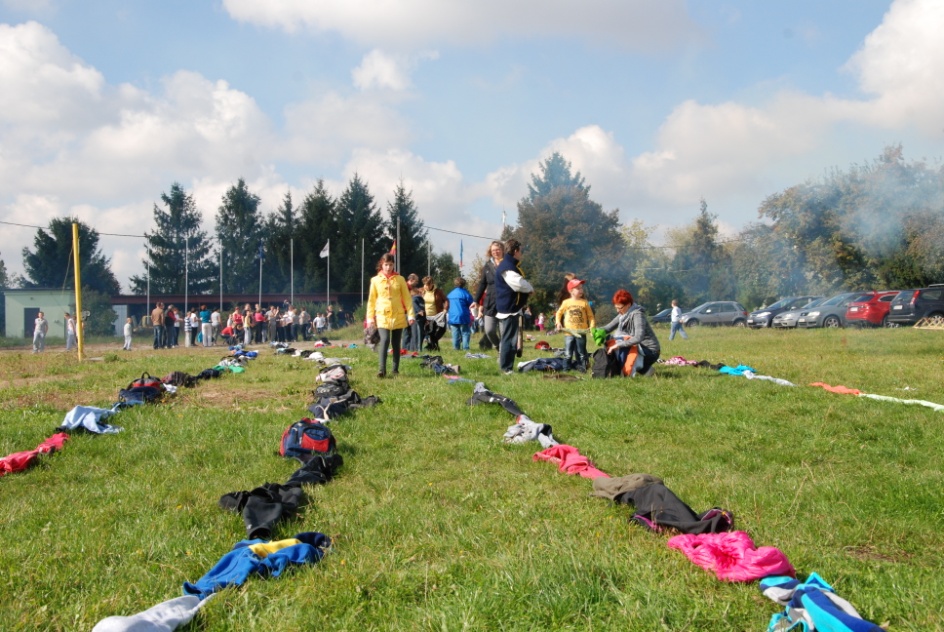 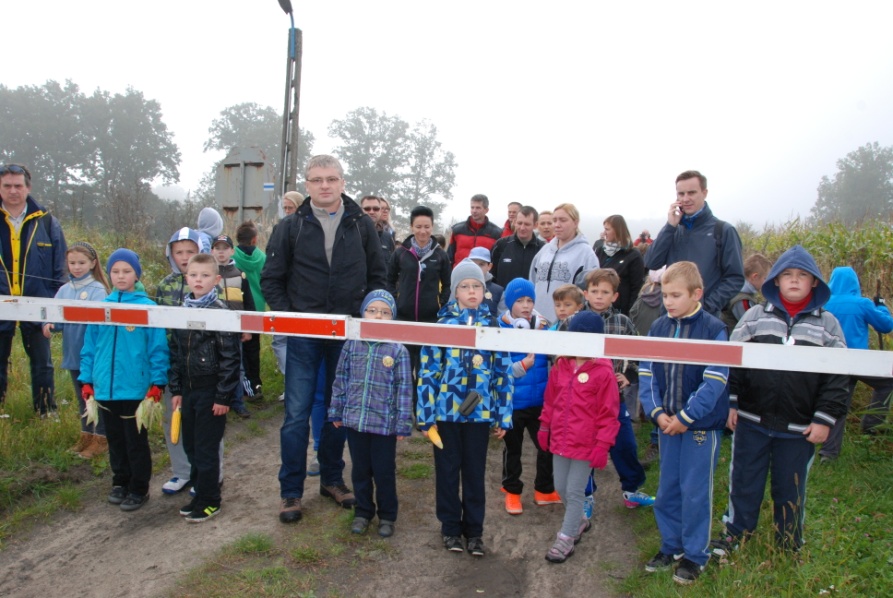 Turniej Siatkówki Rodziców
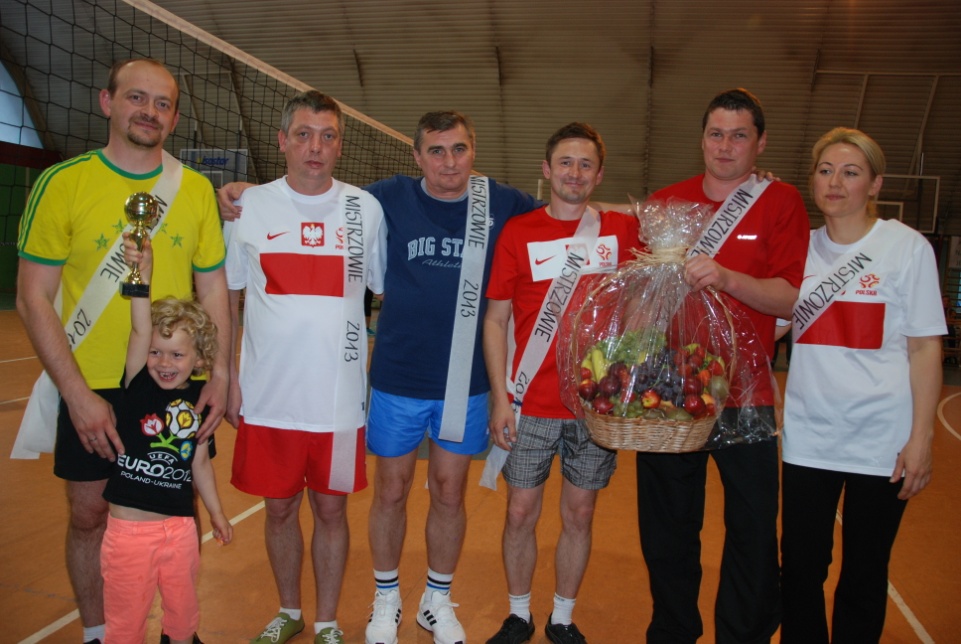 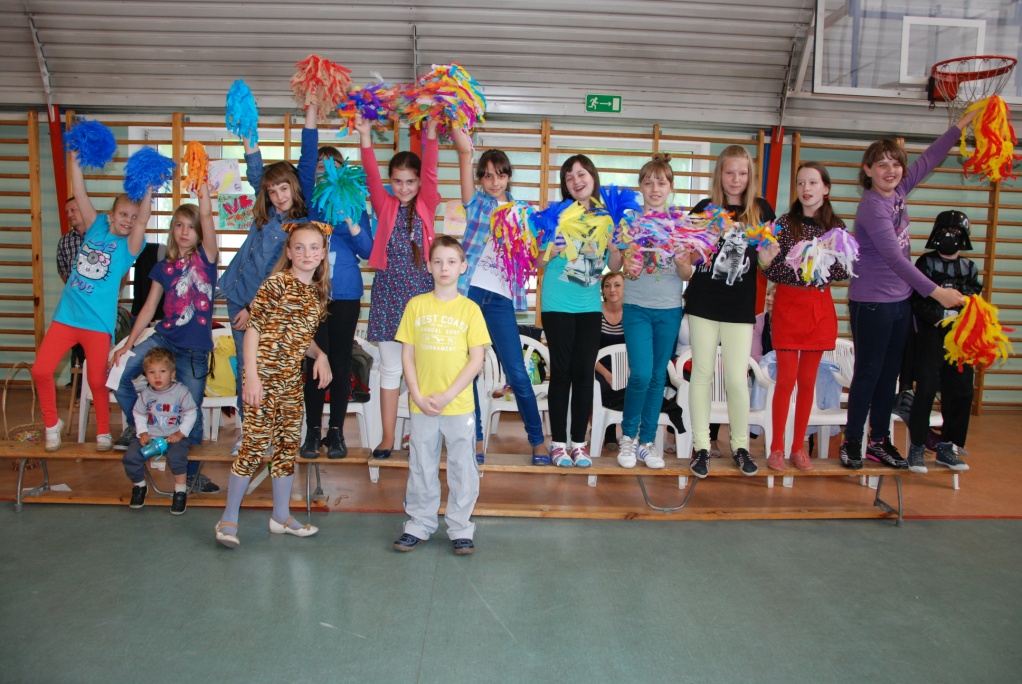 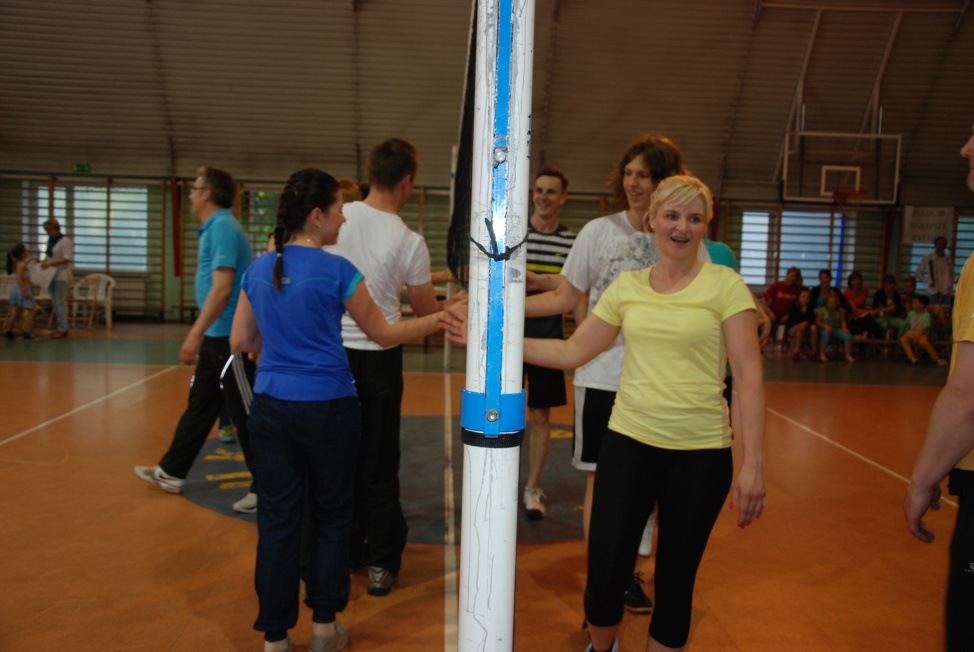 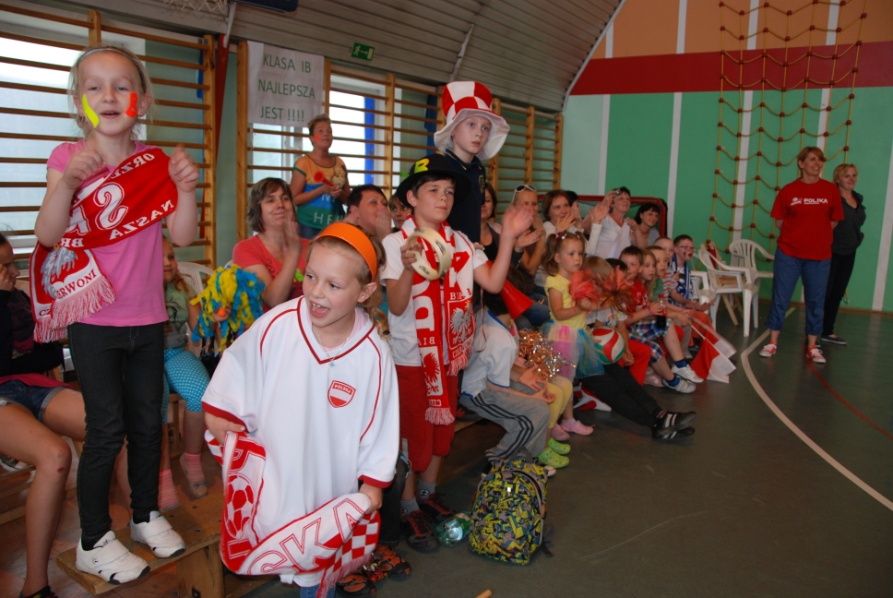 Ciekawe Spotkania z Rodzicami
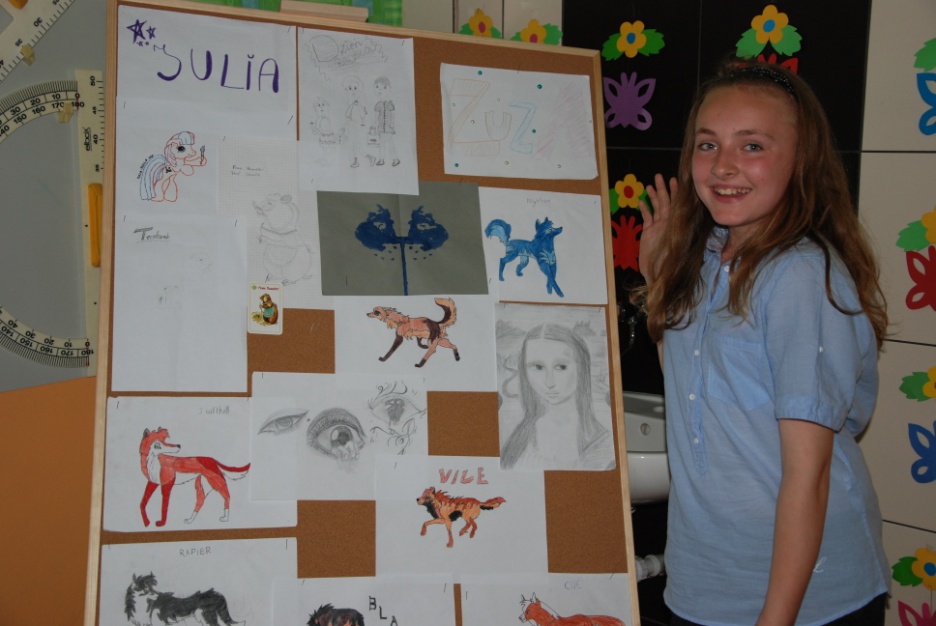 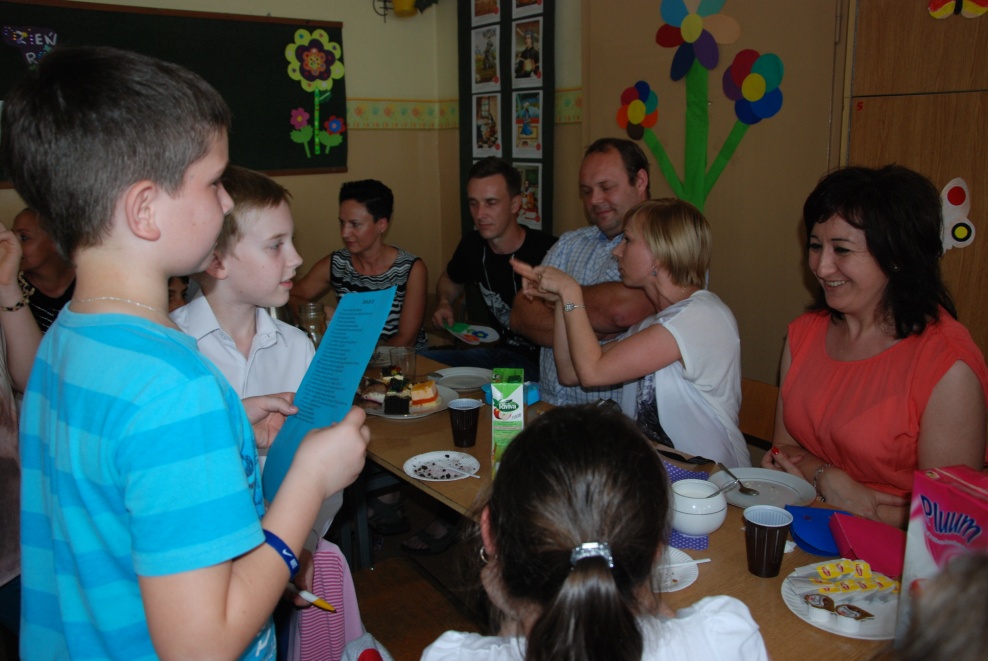 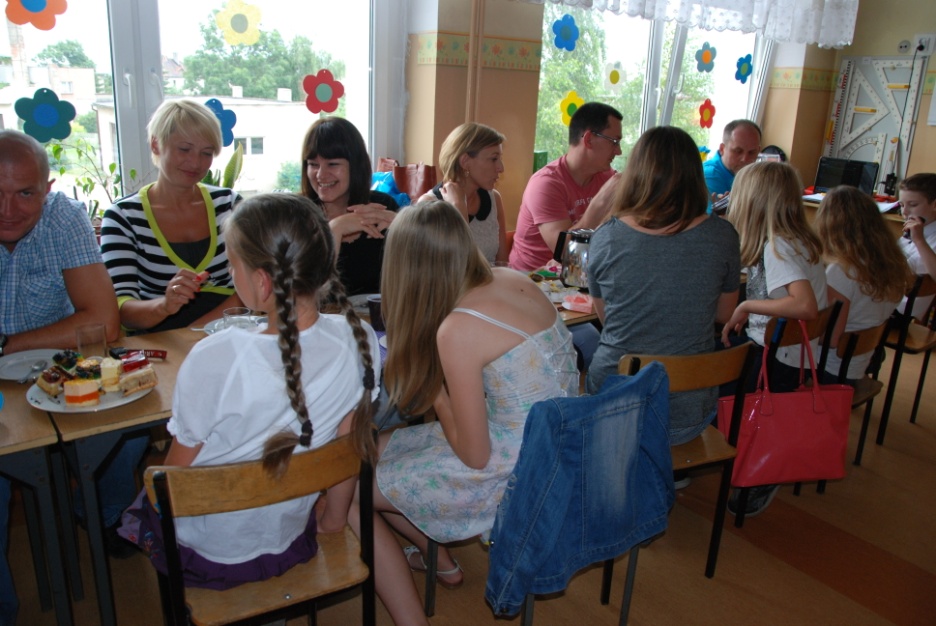 Odkrywanie Talentów
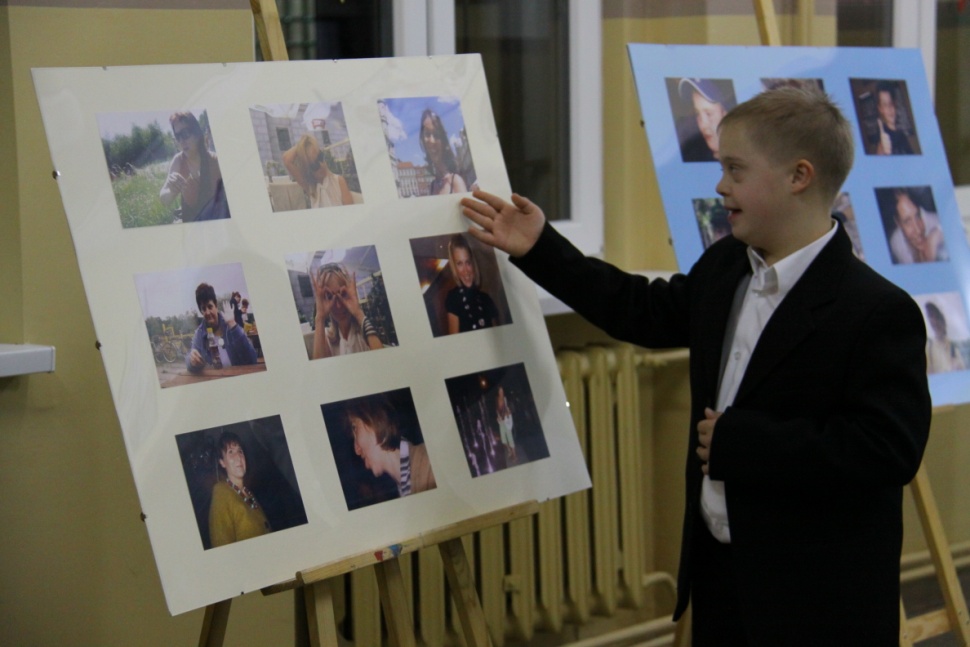 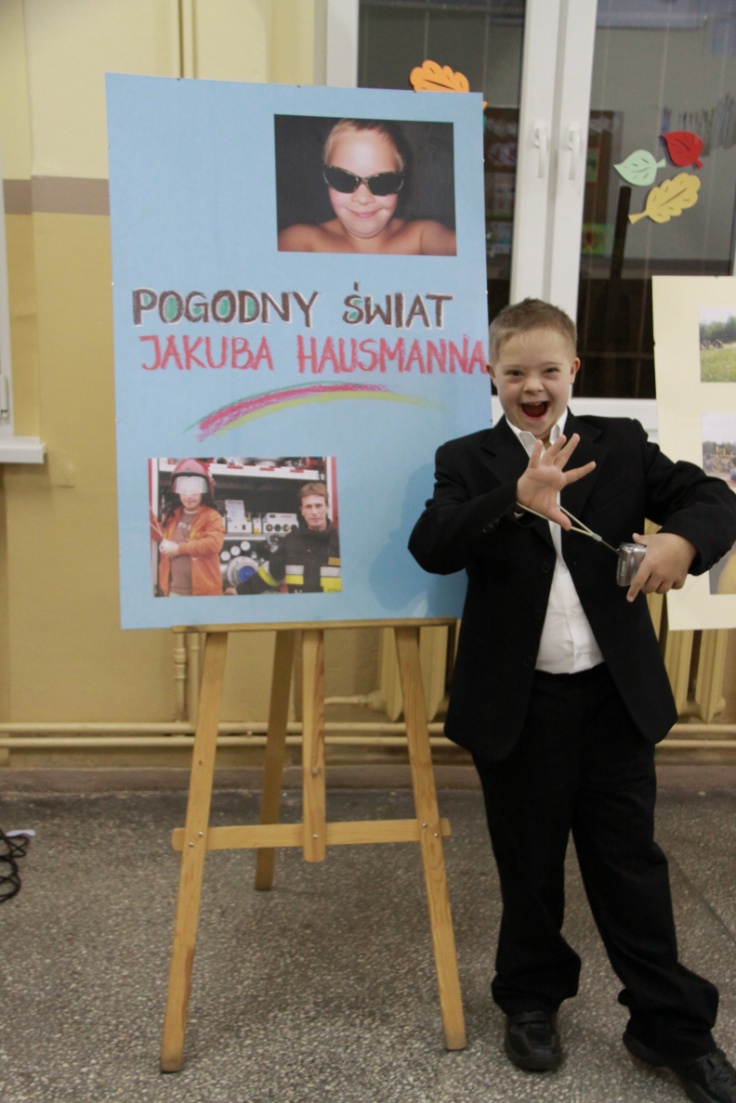 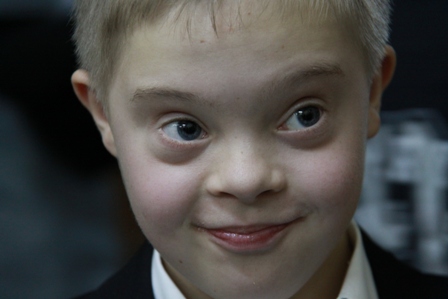 Świat Teatru
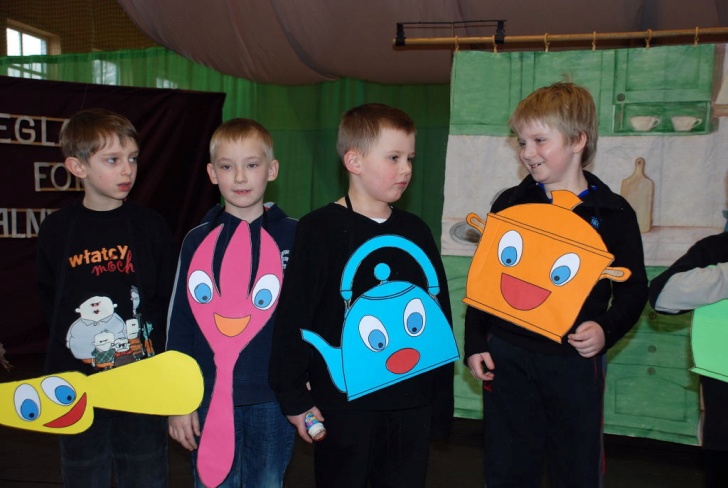 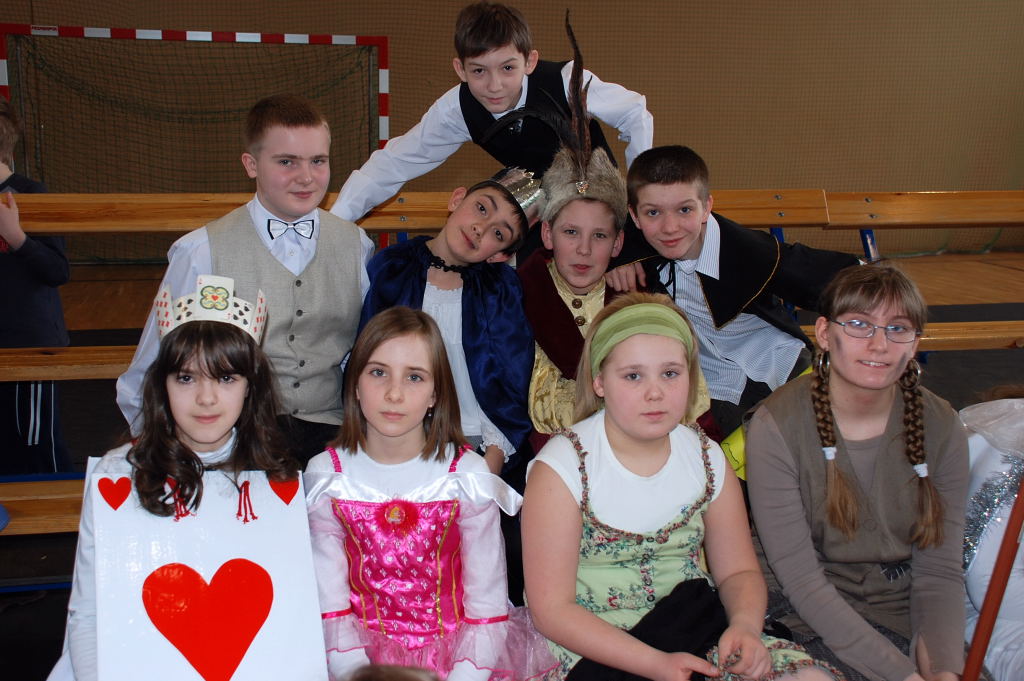 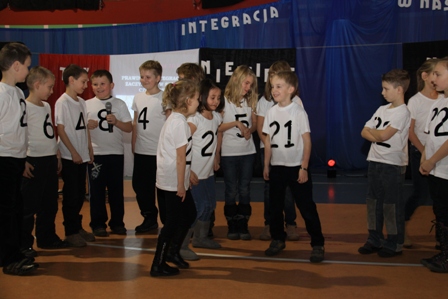 Dowóz Dzieci
Uczniowie niepełnosprawni mają zapewniony bezpłatny transport wraz z opiekunem w czasie przejazdu do szkoły.
Dodatkowe Wspieranie
Zajęcia 
rewalidacyjne,
logopedyczne,
korekcyjno – kompensacyjne,
dydaktyczno – wyrównawcze w klasach IV - VI,
terapia indywidualna nauczycieli wspierających.
12 lat doświadczenia…
Pięć Podstawowych Zasad Integracji
Powiedz, a zapomnę.
Pokaż, a zapamiętam.
Pozwól działać, zrozumiem.
- Konfucjusz -
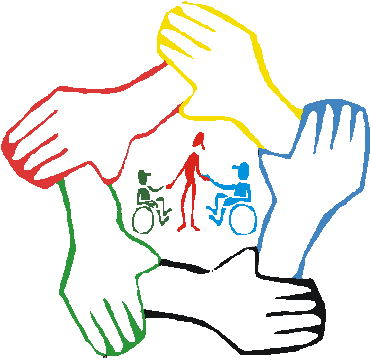 INTEGRACJA
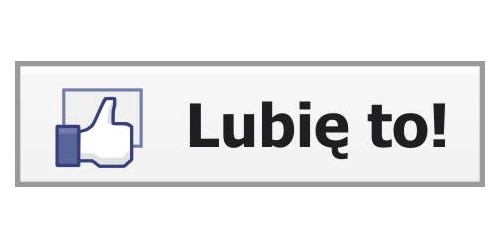